Why Did Columbus
Land on an Island
in the Caribbean Sea?
And why did every European country
want at least one of those islands
or a piece of northern South America?
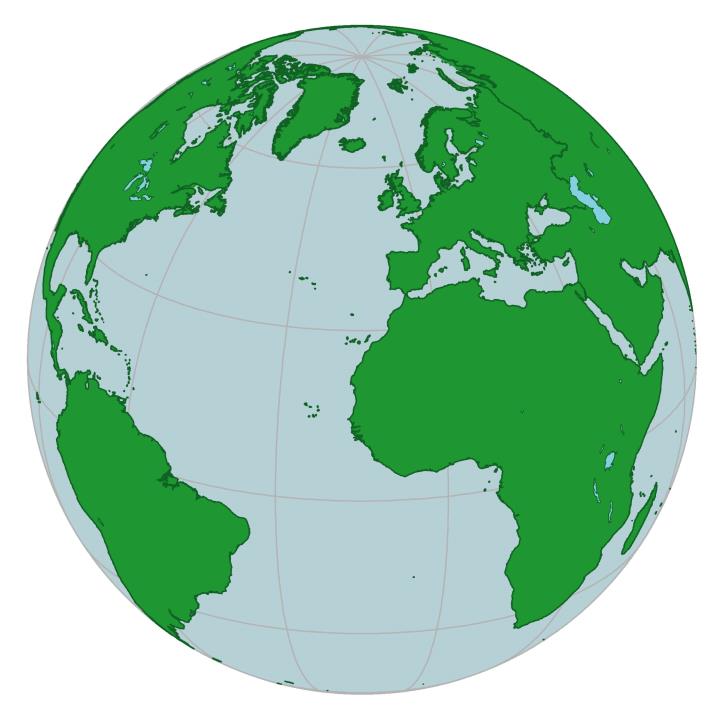 Here is a globe,
viewed from an angle 
that helps you focus 
on the Atlantic Ocean
and the continents
around it.
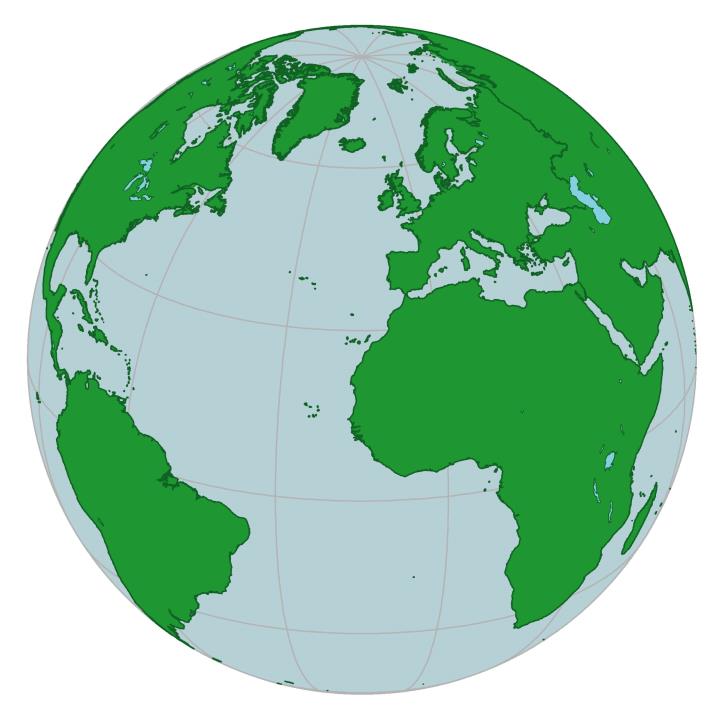 The orange square
marks the location 
of the Cape Verde 
Islands, which were
an important stop
for sailing ships.
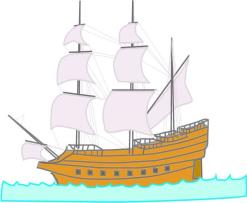 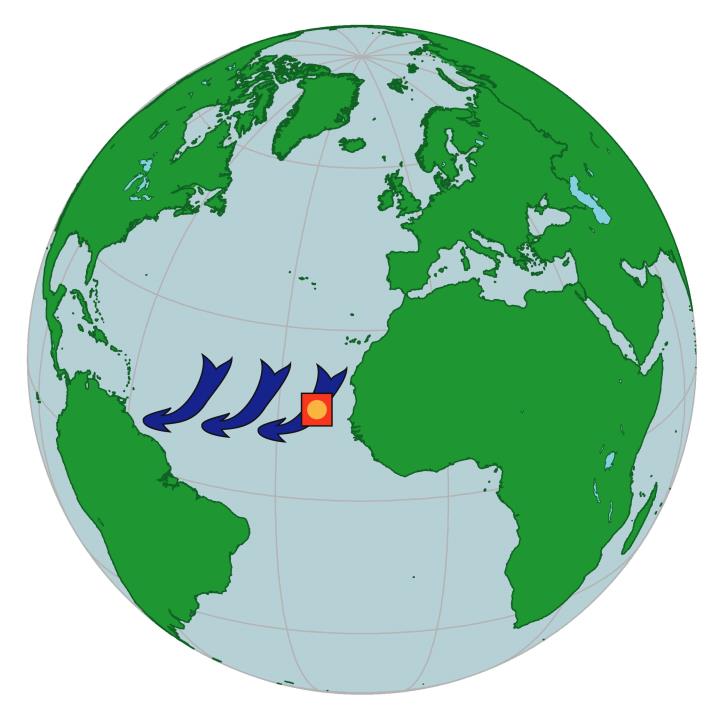 Near these islands, 
the wind blows 
from the northeast 
 most of the time.
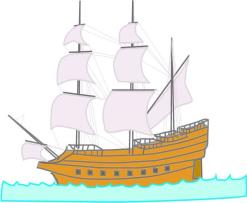 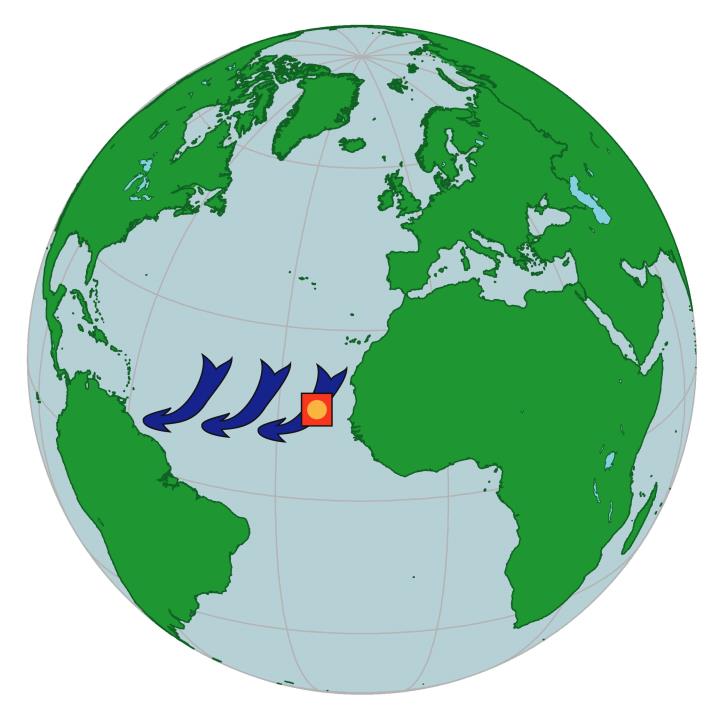 Near these islands, 
the wind blows 
from the northeast 
 most of the time.
This was good news
if you wanted
to go west
in a sailing ship.
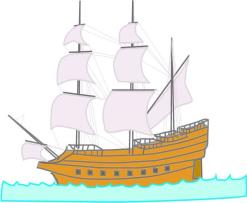 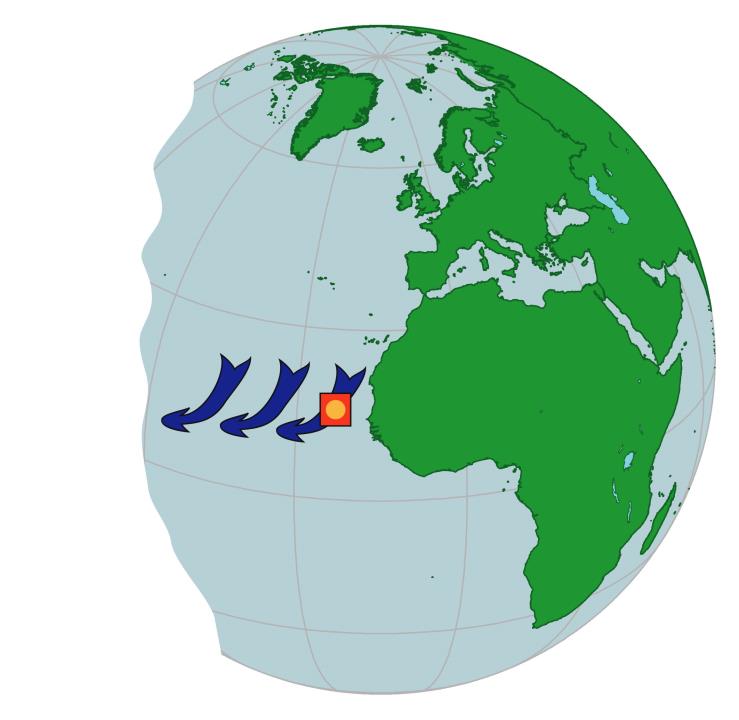 This was bad news
if you thought
that a flat world
had an edge
to the west!
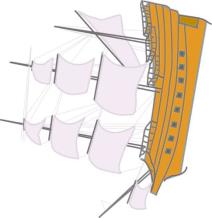 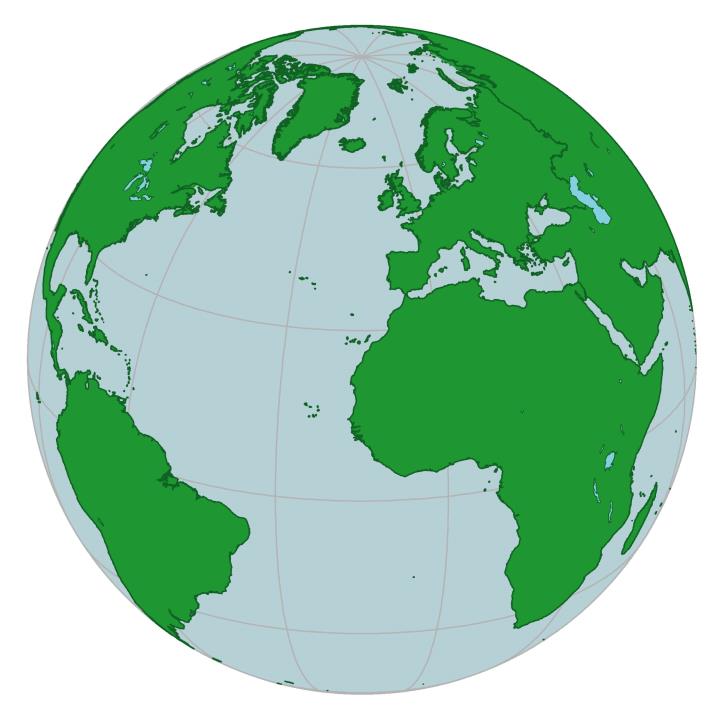 What would you 
do about this?
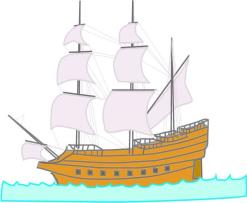 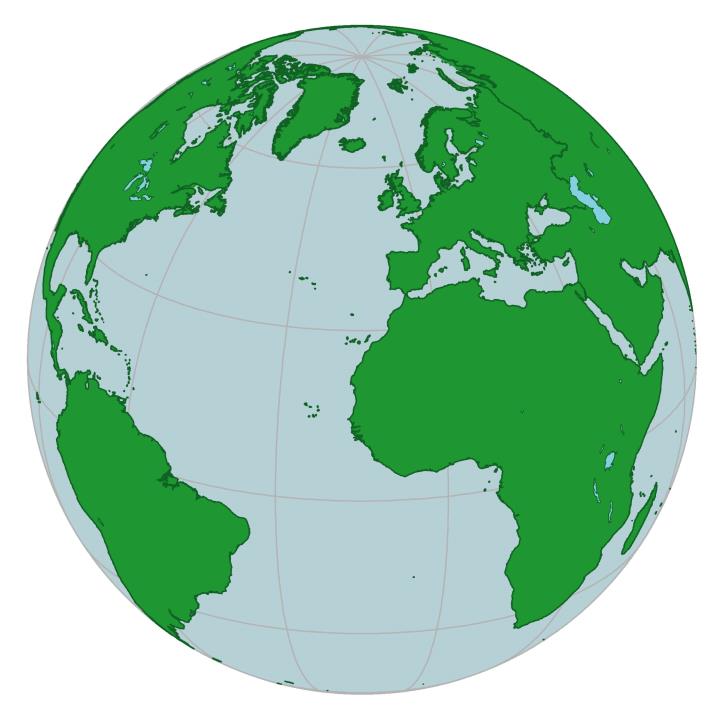 One possibility
is to observe
the prevailing winds 
 in different places.
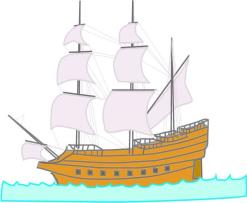 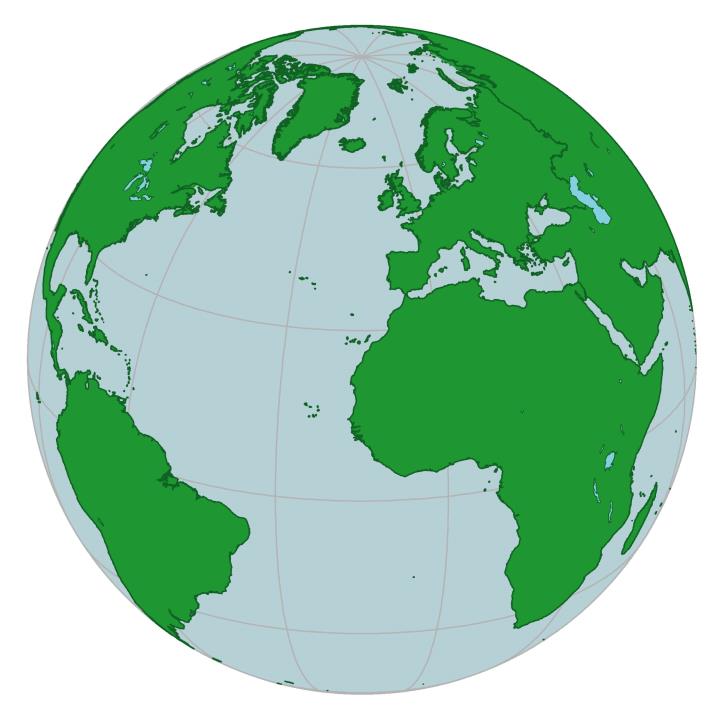 For example,
you might see
what direction
the winds blew
at the latitude
of Great Britain
or northern France.
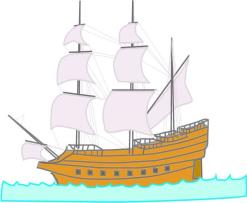 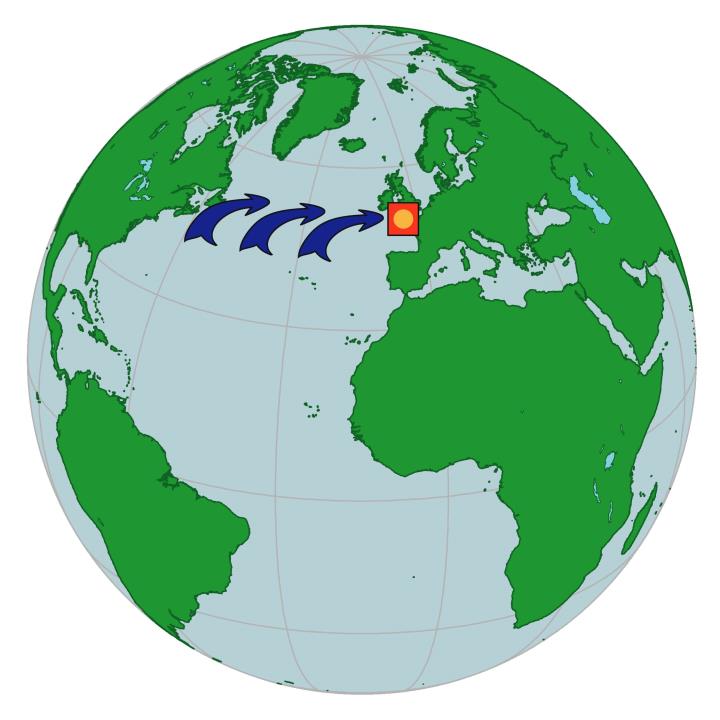 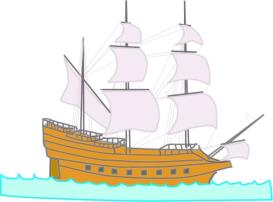 Observations there
 led to the conclusion
that the winds tended
to blow more often
from the west
 or southwest.
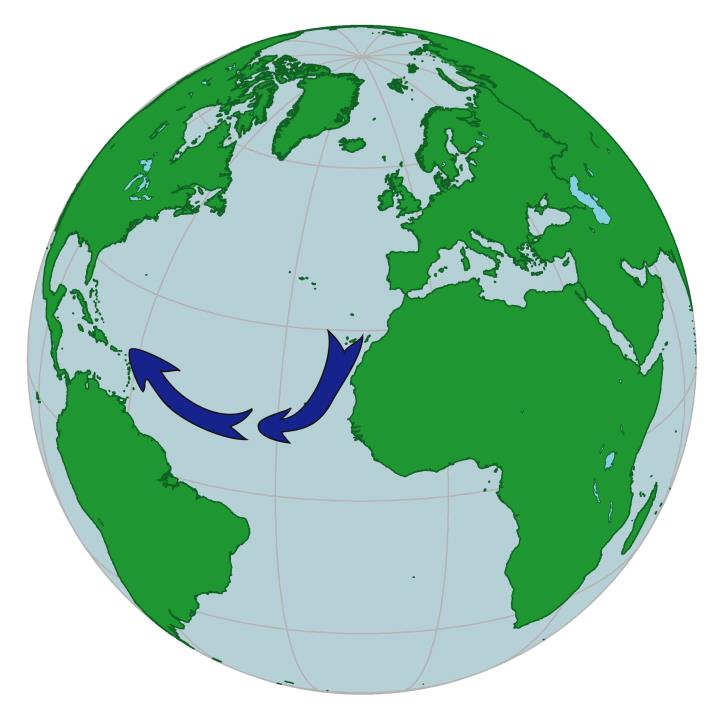 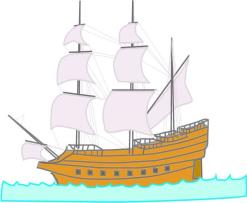 When people put these
observations together,
they realized that a ship
could “ride the trade winds”
across the Atlantic Ocean
. . . .
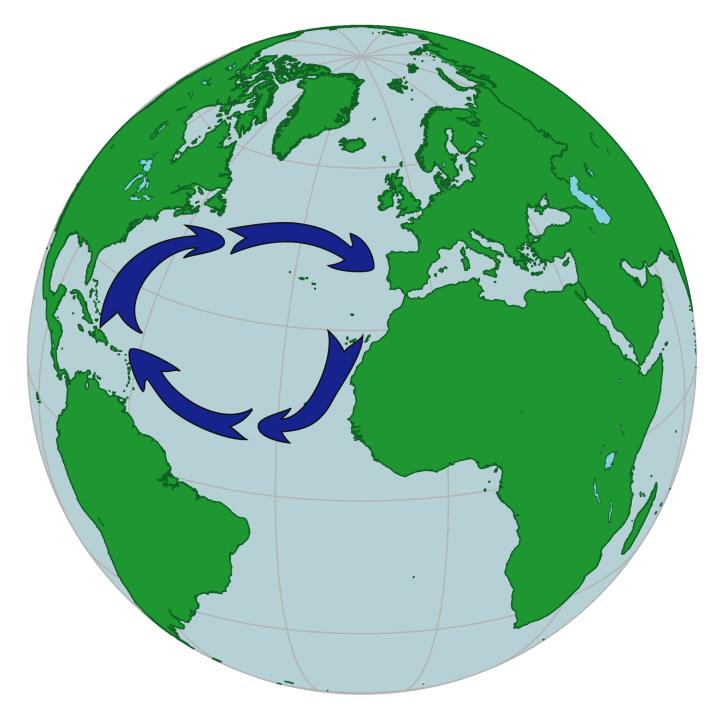 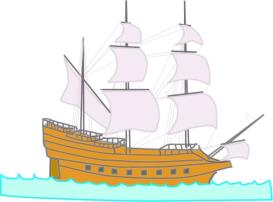 . . and then turn northward and go along the coast
(or the edge of the world!)
until the westerly winds could push their ships 
back to Europe.
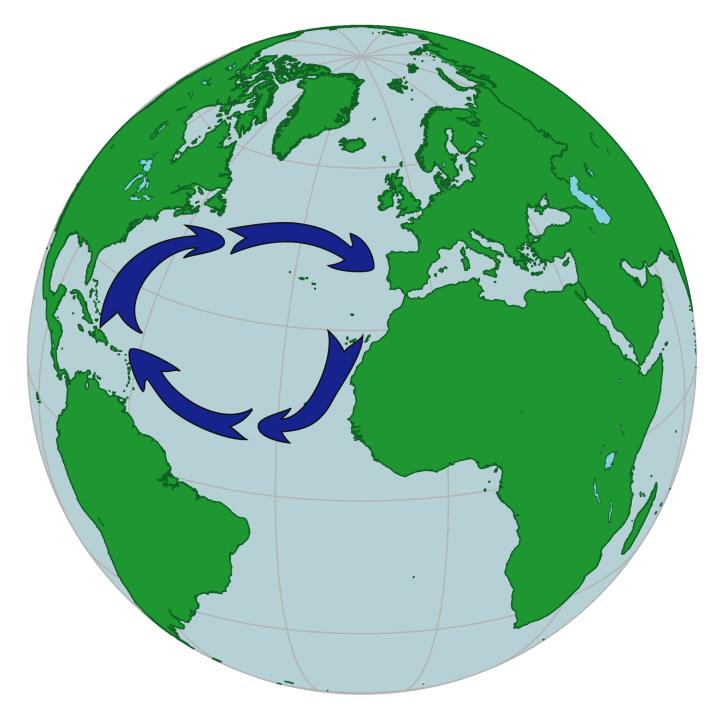 That is why explorers 
often landed on islands
in the Caribbean Sea
or on the northern coast
of South America.
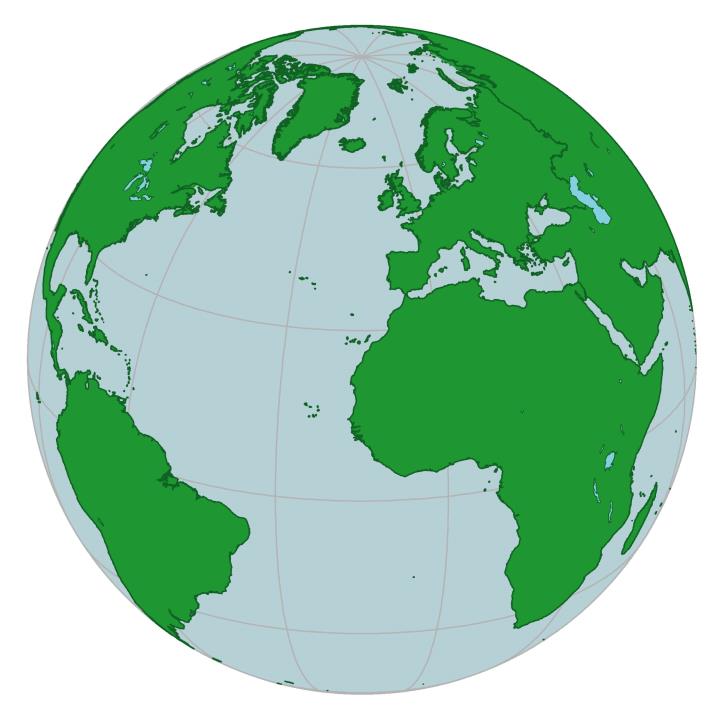 Now let’s look at
how this worked
during the era
of colonial trade.
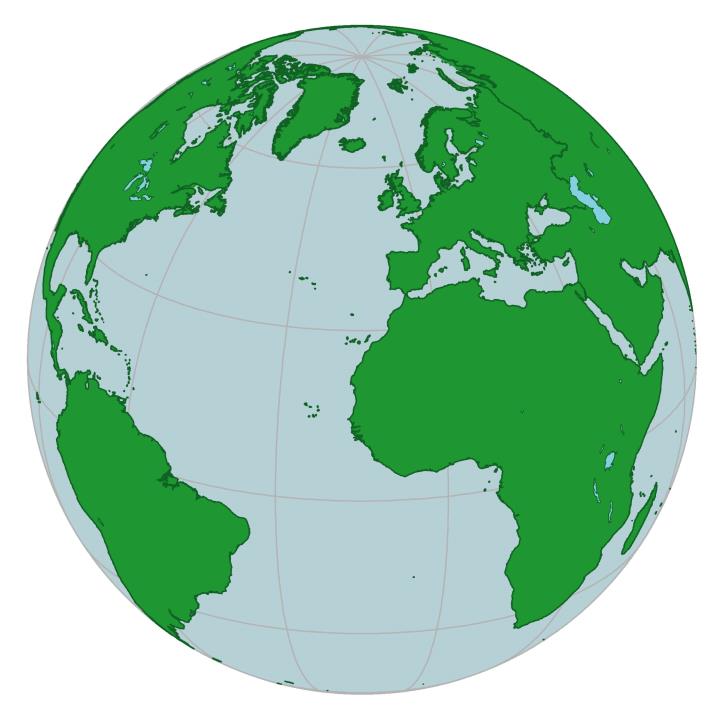 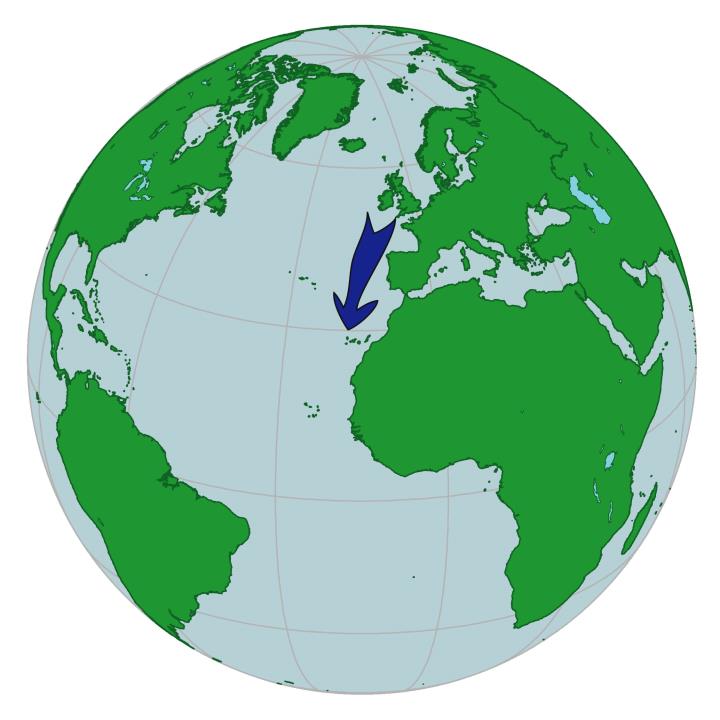 Ships from Europe
would first go south
along the coast
of Africa.
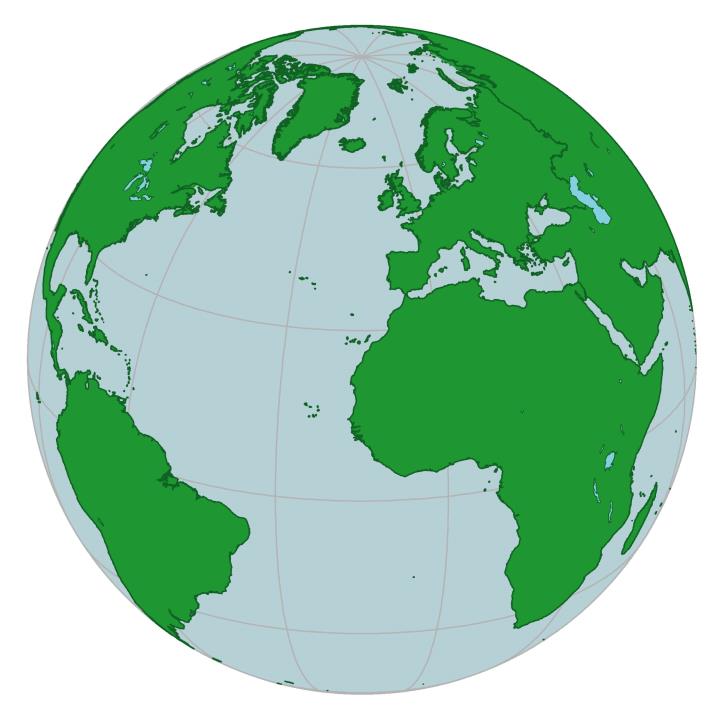 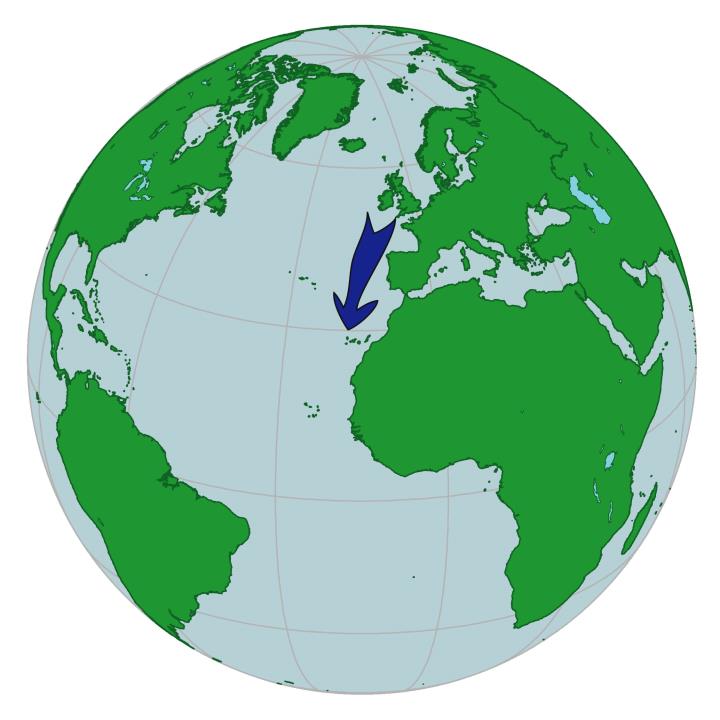 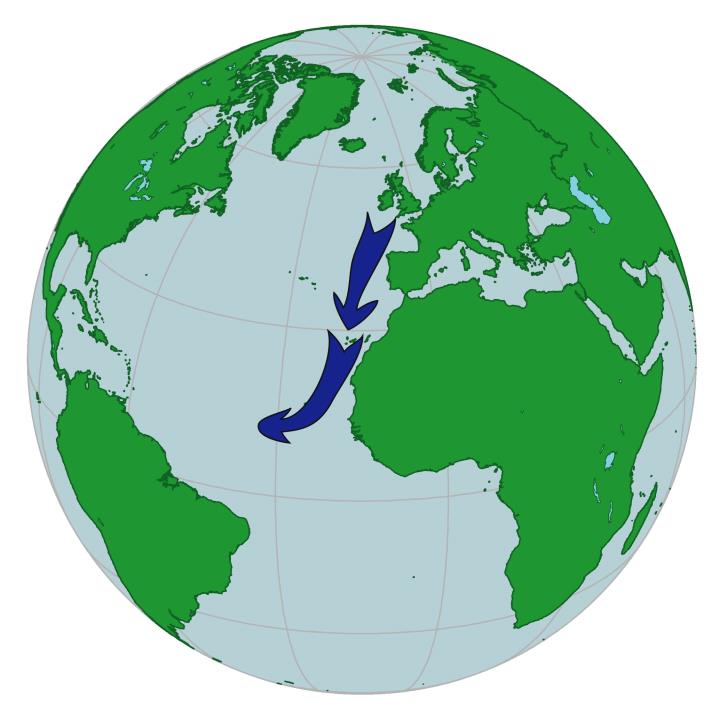 Then they turned
and headed west,
pushed by the wind
 from the east.
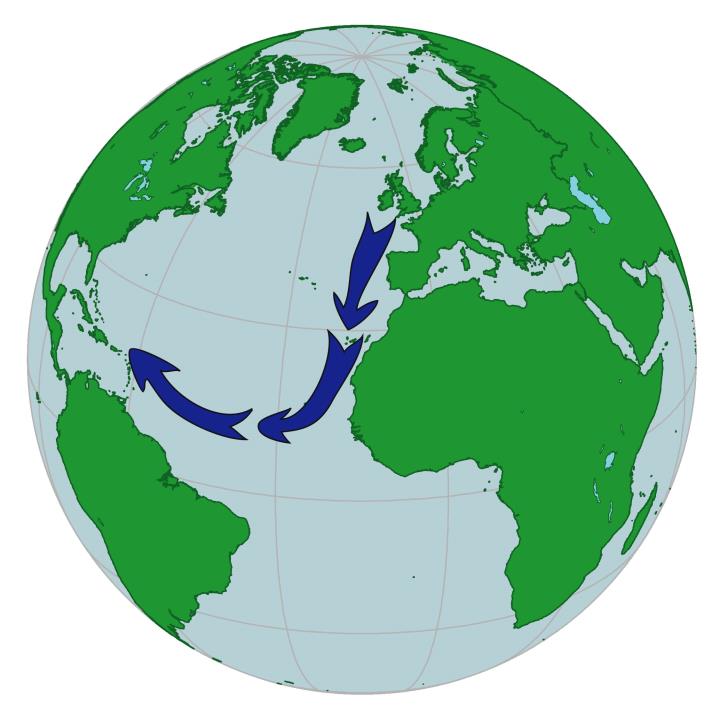 The trade winds
could take them 
quickly across 
the Atlantic Ocean.
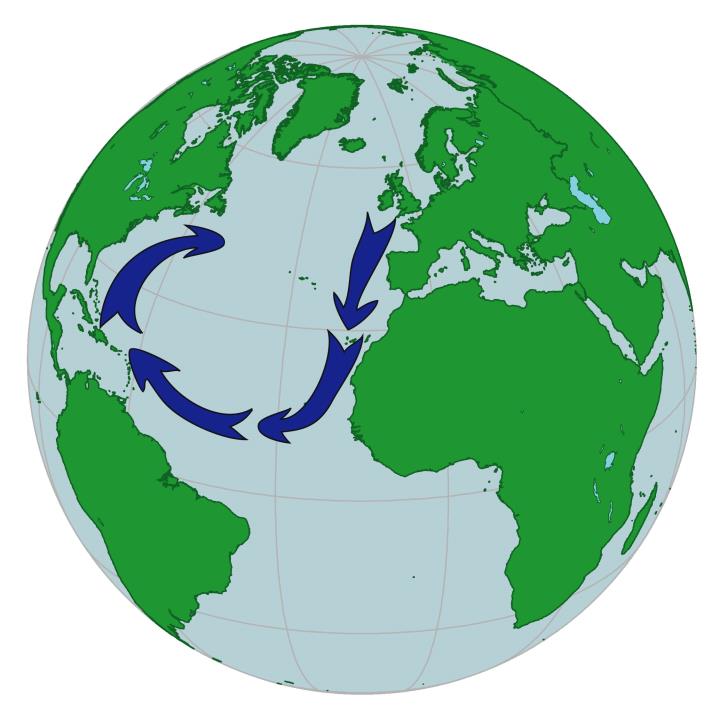 Then they
would go north
along the coast
of North America.
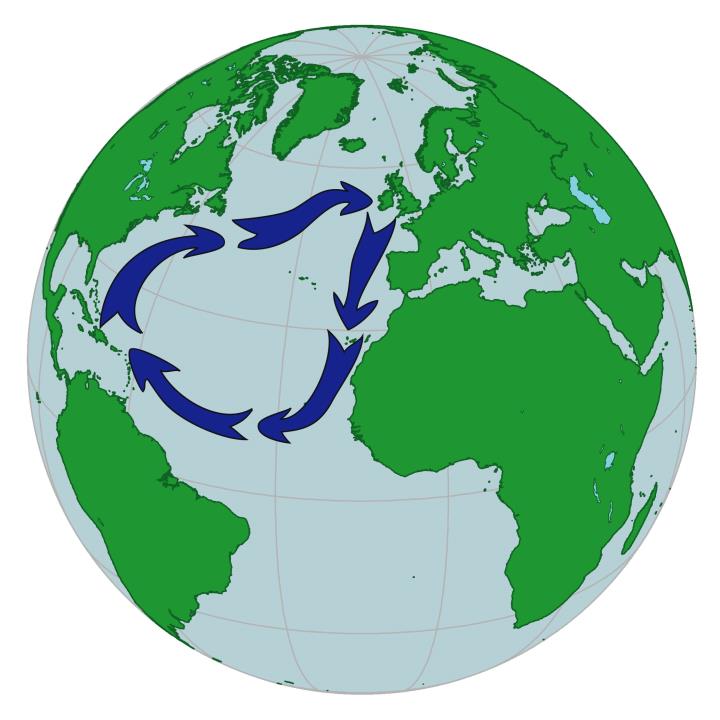 Finally, they used
the westerly wind
to push them
 back to Europe.
Summary
From the British point of view,
the North Atlantic winds were like 
an automatic gold-delivery system.

Spanish ships went to the Americas,
loaded up with treasure, and then
had to sail close to England
on their way back home.
And that is
the geographic setting
for the Spanish Armada
and, later,
the Triangle Trade.
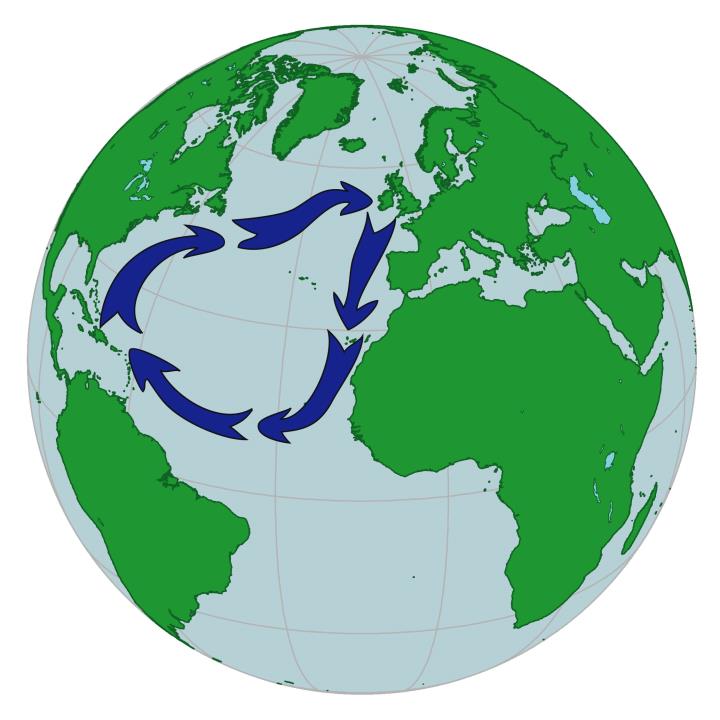 PS. Benjamin Franklin
drew the first maps
of this circulation.
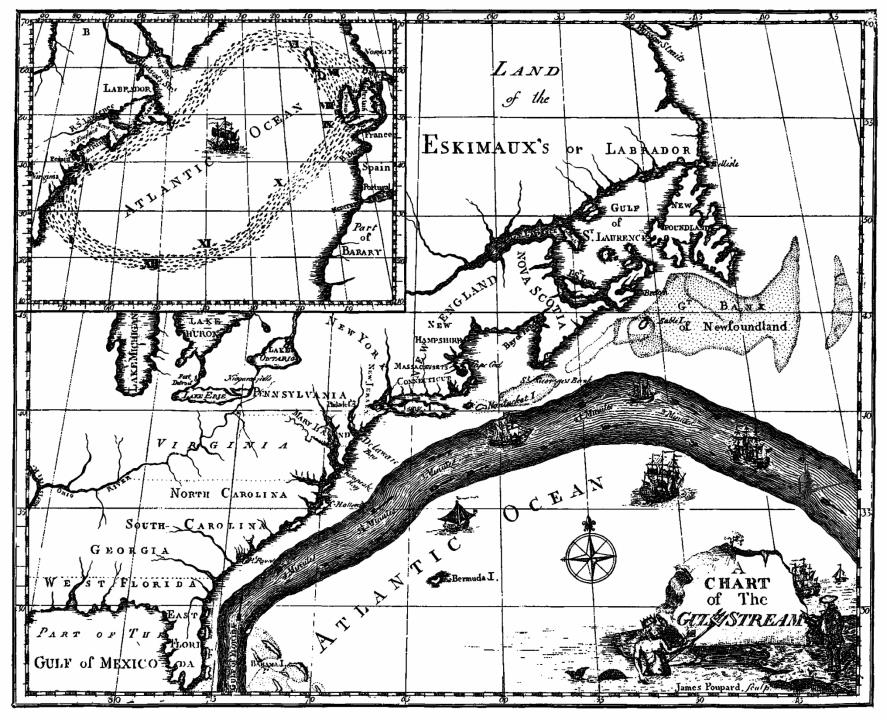 Here is one
of his maps
He was especially
interested in the Gulf Stream.
This is a modern map
showing the temperature
of the surface water
in the Gulf Stream
(red is warm, blue is cold).

(National Oceanic and 
Atmospheric Administration
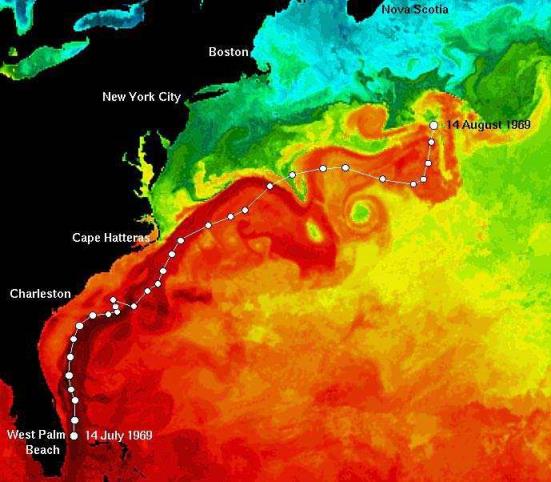 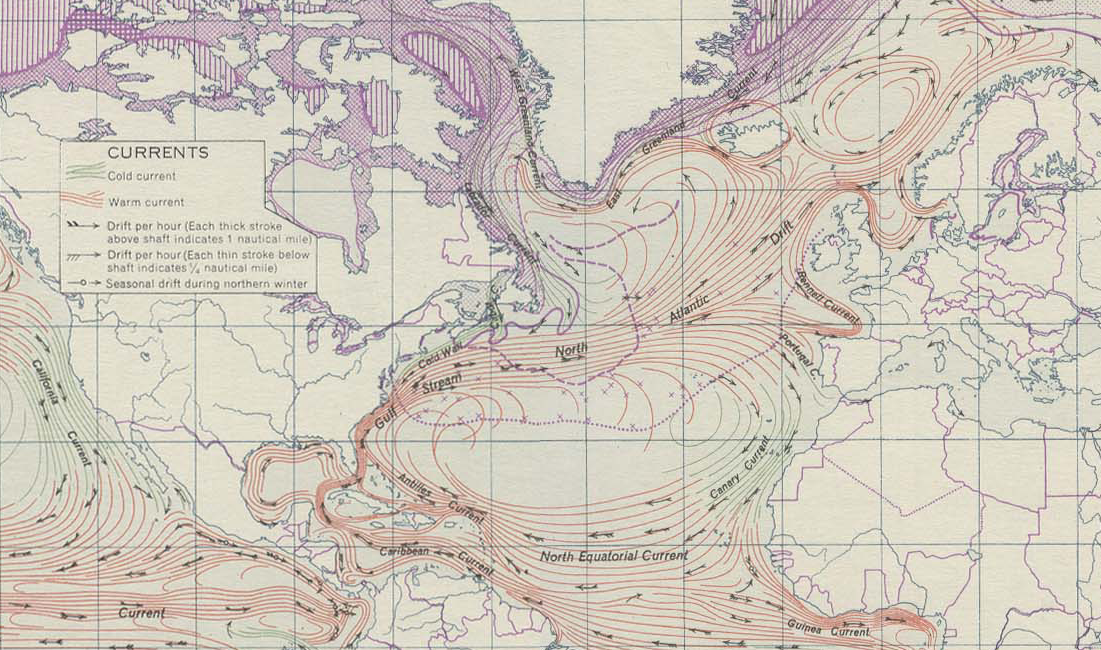 Copyright 2015, Phil Gersmehl

Teachers who saw this presentation at a workshop
or downloaded it from our internet site have permission
to make a copy on their own computers for these purposes: 
         1. to help them review the workshop,
         2. to show to colleagues or administrators,
         3. to show the presentation in their own classrooms                or at sessions they lead at teacher conferences,
         4. to use individual frames (with attribution)               in their own class or conference presentations.

For permission for any other use, 
including posting frames on a personal blogor uploading to any network or website, 
contact pgersmehl@gmail.com